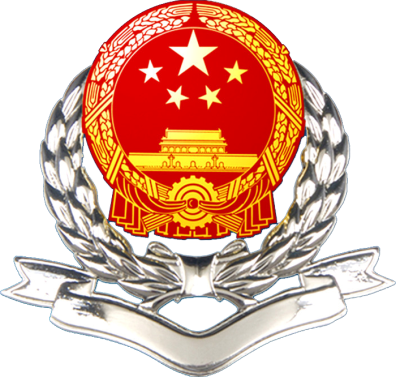 2023年社会保险费降费政策
国家税务总局驻马店市税务局

  社会保险费和非税收入科    邹阳
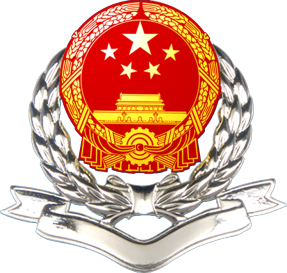 一
社会保险费险种介绍
目 录
二
阶段性降费政策
降费成效
三
一、社会保险费险种介绍
（一）社会保险费险种介绍
社会保险是指国家通过立法，多渠道筹集资金，对劳动者在因年老、疾病、工伤、生育等减少劳动收入时给予经济补偿，使他们能够享受基本生活保障的一项社会保障制度。
    社会保险费主要包括养老保险、医疗保险、失业保险、工伤保险和生育保险共五个险种。
（二）社保费现行征缴模式
目前，社保费征收模式有两种：
    1.人社（医保）核定，税务征收。人社（医保）部门核定各单位每月应缴纳社保费，制定计划传递至税务部门；税务部门依据人社（医保）部门传递计划征收。
    2.参保人自行向税务机关申报。
（三）居民两险的缴费方式
居民养老、居民医保
   可通过“河南税务”微信公众号、支付宝、委托金融机构代征多种渠道缴费，或者依托当地政府采取村（社区）集中代收。
二、社保费阶段性降费政策
（一）社保费优惠政策
社保费优惠政策可分为长期优惠政策和阶段性优惠政策。

长期政策：
2019年5月1日起，养老保险单位缴费比例降至16%。

阶段性政策：
2020年，阶段性减免社保费政策（已到期）
2022年，阶段性缓缴社保费政策（已到期）
阶段性降低失业、工伤保险费率政策
（二）阶段性降低失业保险、工伤保险费率
政策依据
为贯彻党中央、国务院决策部署，进一步减轻企业负担，增强企业活力，促进就业稳定。2023年3月29日，人力资源社会保障部、财政部、国家税务总局联合出台《关于阶段性降低失业保险、工伤保险费率有关问题的通知》（人社部发〔2023〕19号）
2023年4月21日，省人力资源社会保障厅 河南省财政厅 国家税务总局河南省税务局根据（人社部发〔2023〕19号）发布了《关于阶段性降低失业保险、工伤保险费率有关问题的通知》（豫人社办〔2023〕38号）
（二）阶段性降低失业保险、工伤保险费率
文件内容
一、关于阶段性降低失业保险费率   
    自2023年5月1日起，继续实施阶段性降低失业保险费率至1%（其中单位部分0.7%，个人部分0.3%）的政策，实施期限延长至2024年底。
适用范围：城镇企业事业单位、城镇企业事业单位职工；事业单位及其职工；社会团体及其专职人员；国家机关中的工勤人员；民办非企业单位及其职工。
    目前，公务员未纳入失业保险范围。
（二）阶段性降低失业保险、工伤保险费率
文件内容
二、关于阶段性降低工伤保险费率
      按照《国务院办公厅关于印发降低社会保险费率综合方案的通知》（国办发〔2019〕13号）有关实施条件，继续实施阶段性降低工伤保险费率政策。
  自2023年5月1日起至2023年12月31日，仍按原统筹地区基金结余情况分别计算。即：截至2022年底，工伤保险基金累计结余可支付月数在18至23个月的统筹地区继续执行费率下调20%的政策，累计结余可支付月数在24个月以上的统筹地区继续执行费率下调50%的政策。期间，累计结余可支付月数低于18个月后，停止下调费率。
（二）阶段性降低失业保险、工伤保险费率
自2024年1月1日起，工伤保险基金实现统收统支之后，全省作为一个统筹地区，重新按照2023年度工伤保险基金累计结余情况计算，执行阶段性降低工伤保险费率政策至2024年底。
    此次降低工伤保险费率是2022年阶段性降低社会保险费率工作的延续，不是在去年降低基础上再进行下调。阶段性降低工伤保险费率工作和其他定向缓缴政策叠加执行。即申请缓缴的相关行业单位，在缓缴期满后按照阶段性降低后的标准补缴。
（二）阶段性降低失业保险、工伤保险费率
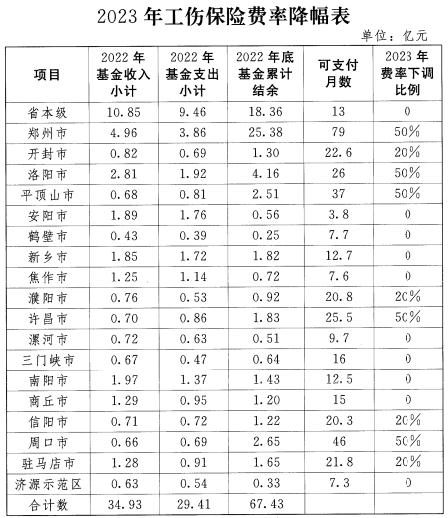 驻马店市2022年底基金累计结余1.65亿元，可支付月数21.8，按照规定，2023年费率下调20%。
（二）阶段性降低失业保险、工伤保险费率
工伤保险适用范围：我国境内的企业、事业单位、社会团体、民办非企业单位、基金会、律师事务所、会计师事务所等组织和有雇工的个体工商户的职工或者雇工。
    
    根据《人力资源社会保障部 中共中央组织部 财政部 退役军人事务部 国家税务总局关于印发〈公务员工伤保险管理办法〉的通知》（人社部发〔2021〕111号）要求，自2022年1月1日起，将公务员和参公单位工作人员纳入工伤保险统筹工作。
三、降费成效
三、降费成效
据统计，2021年，我市落实阶段性降低失业保险费率政策新增降费7498万元，惠及0.91万户缴费人；落实阶段性降低工伤保险费率政策新增降费824万元，惠及0.24万户缴费人。
    2022年，我市落实阶段性降低失业保险费率政策新增降费14280万元，惠及1.11万户缴费人；落实阶段性降低工伤保险费率政策新增降费822万元，惠及0.24万户缴费人。
    2023年1月至7月，我市落实阶段性降低失业保险费率政策新增降费11200万元，惠及1.19万户缴费人；落实阶段性降低工伤保险费率政策新增降费482.76万元，惠及0.24万户缴费人。
谢谢大家！